Unterweisungsmodul
Aktuelle Normenänderungen
Revision: 0
20.12.23
In diesem Modul lernen Sie unter anderem
Wesentliche Regelwerksänderungen der:
Entwurf VDE 0105-1: 2022-07
VDE 0100-520: 2023-06
VDE V 0100-551-2: 2023-10
DIN 18014: 2023-06
TRBS 1116: 2022-11
EmpfBS 1113: 2023-01
2
Entwurf VDE 0105-1: 2022-07
Betrieb von elektrischen Anlagen –Teil 1: Allgemeine Anforderungen;
3
Entwurf VDE 0105-1: 2022-07Anwendungsbeginn und Änderungen
Erscheinungsdatum: 2022-10-07

Gegenüber DIN EN 50110-1 (VDE 0105-1):2014-02 wurden folgende Änderungen vorgenommen:
Einführung von Abkürzungen zu den Begriffen für die Verantwortungsrollen;
Verbesserung der Begriffe und Definitionen in Abschnitt 3;
Aufnahme von Regelungen zu Aufsicht und Beaufsichtigung;
Überarbeitung der Gliederung von Kapitel 5 „Übliche Betriebsvorgänge“;
Überarbeitung von Abschnitt 6.1.1 „Allgemeine Anforderung“;
Überarbeitung des Abschnitts 6.2 „Arbeiten im spannungsfreien Zustand“
Überarbeitung des Abschnitts 6.3 „Arbeiten unter Spannung“
Überarbeitung des Abschnitts 6.4 „Arbeiten in der Nähe unter Spannung stehender Teile“;
Einführung des neuen Abschnitts 6.5 „Arbeiten außerhalb der Annäherungszone";
Übernahme der Tabelle A.1 aus dem informativen Anhang A in den normativen Abschnitt 4.11.2 als Tabelle 1;
Ergänzung des Abschnitts A.4 „Aspekte der Ergonomie“ zur Konkretisierung und Herleitung von Schutzabständen;
Einführung einer alphabetischen Liste der definierten Begriffe;
Aktualisierung der normativen Verweise und des Literaturverzeichnisses.
4
Entwurf VDE 0105-1: 2022-07 Begriffsdefinition
Abs. 3.2.4 Arbeitende Person - ArbP
eine Person, die Arbeiten ausführt

Abs. 4.3.5 Arbeitende Person (ArbP)
Jede arbeitende Person (ArbP) trägt die Verantwortung, die mit der Freigabe zur Arbeit erhaltenen Anweisungen einzuhalten und den geplanten Arbeitsablauf für sich auf Klarheit und Plausibilität zu überprüfen.
Sind die Arbeitsabläufe vor Ort nicht klar und plausibel, hat die arbeitende Person (ArbP), die Verpflichtung, die Arbeit einzustellen, um den Sachverhalt mit dem Arbeitsverantwortlichen (ArbV) zu klären. Falls erforderlich muss der Arbeitsverantwortliche (ArbV) den Anlagenverantwortlichen (AnlV) informieren.
5
Entwurf VDE 0105-1: 2022-07 Begriffsdefinition
Abs. 3.2.3 Arbeitsverantwortlicher - ArbV
eine Person, die beauftragt ist, die unmittelbare Verantwortung für die Durchführung der Arbeit an der Arbeitsstelle zu tragen.
Erforderlichenfalls können einige mit dieser Verantwortung einhergehende Verpflichtungen auf andere Personen übertragen werden.

Abs 4.2 Personal
Vor Beginn sowie während einer Arbeit muss der Arbeitsverantwortliche (ArbV) dafür sorgen, dass alle für die Arbeiten zutreffenden Anforderungen, Vorschriften und Anweisungen eingehalten werden.
Der Arbeitsverantwortliche (ArbV) muss alle an der Arbeit beteiligten Personen über alle unter Vernunftsgesichtspunkten vorhersehbaren Gefahren unterrichten, die für diese nicht ohne weiteres erkennbar sind.
6
Entwurf VDE 0105-1: 2022-07 Begriffsdefinition
Abs. 3.2.2 Anlagenverantwortlicher (AnlV)
eine Person, die beauftragt ist, während der Durchführung von Arbeiten die unmittelbare Verantwortung für den sicheren Betrieb der elektrischen Anlage zu tragen.
Der Anlagenverantwortliche (AnlV) hat die möglichen Auswirkungen der Arbeiten auf die elektrische Anlage oder die Teile davon, die in seiner Verantwortung stehen sowie die Auswirkungen der elektrischen Anlage auf die Arbeitsstelle und die arbeitenden Personen (ArbP) zu beurteilen. Erforderlichenfalls können einige mit dieser Verantwortung einhergehende Verpflichtungen auf andere Personen übertragen werden.
7
Entwurf VDE 0105-1: 2022-07 Begriffsdefinition
Abs. 3.2.1 Anlagenbetreiber (AnlB)
Person mit der Gesamtverantwortung für den sicheren Betrieb der elektrischen Anlage, die Regeln und Randbedingungen der Organisation vorgibt. Diese Person kann der Eigentümer, Unternehmer, Besitzer oder eine beauftragte Person sein, die die Unternehmerpflichten wahrnimmt.
Erforderlichenfalls können einige mit dieser Verantwortung einhergehende Verpflichtungen auf andere Personen übertragen werden. Bei umfangreichen oder komplexen Anlagen kann diese Zuständigkeit auch für Teilanlagen übertragen sein.
8
Entwurf VDE 0105-1: 2022-07Rollen in der Wahrnehmung der Verantwortung
VDE 0105-1 Bild B.1 – Rollen in der Wahrnehmung der Verantwortung
Legende:
Anlagenbetreiber (AnlB)
Anlagenverantwortlicher (AnlV)
Arbeitsverantwortlicher (ArbV)
Arbeitende Person (ArbP) (Mitglied im Arbeitsteam)
Quelle: VDE 0105-1
9
Entwurf VDE 0105-1: 2022-07Rollen in der Wahrnehmung der Verantwortung
VDE 0105-1 Bild B.1 – Rollen in der Wahrnehmung der Verantwortung
B.1.2 Privathaushalt
Rolle a): Eigentümer
Rolle b), c) und d): Elektriker (Elektrofachkraft)

B.1.3 Mittelständisches Unternehmen oder Handwerksbetrieb
Rolle a): Eigentümer (z. B. Bäcker als Betreiber der Bäckerei)
Rolle b), c) und d): Elektriker (Elektrofachkraft)
Quelle: VDE 0105-1
10
Entwurf VDE 0105-1: 2022-07Rollen in der Wahrnehmung der Verantwortung
VDE 0105-1 Bild B.1 – Rollen in der Wahrnehmung der Verantwortung
B.1.4 Großindustrie oder Konzern
Rolle a): Unternehmer oder Vorstand eines Unternehmens oder festgelegte Person, die beauftragt ist, die Rolle als Anlagenbetreiber (AnlB) wahrzunehmen
Rolle b): Benannter Mitarbeiter, der beauftragt ist, die Rolle als Anlagenverantwortlicher (AnlV) wahrzunehmen
Rolle c): Kolonnenführer oder Teamleiter, der beauftragt ist, die Rolle als Arbeitsverantwortlicher (ArbV) wahrzunehmen
Rolle d): Arbeitende Person (ArbP) (Mitarbeiter im Arbeitsteam)
Quelle: VDE 0105-1
11
Entwurf VDE 0105-1: 2022-07Arbeitsmethoden
VDE 0105-1 6.1.1 Allgemeine Anforderungen
Es wird zwischen vier Arbeitsmethoden unterschieden: 
Arbeiten im spannungsfreien Zustand
Arbeiten unter Spannung
Arbeiten innerhalb der Annäherungszone in der Nähe unter Spannung stehender Teile
Arbeiten außerhalb der Annäherungszone
Quelle: VDE 0105-1
12
Entwurf VDE 0105-1: 2022-07Arbeiten außerhalb der Annäherungszone
Abs. 6.5.1.1 - 3
Sobald die Arbeiten mit einem Abstand größer DV durchgeführt werden, sind als Mindestvoraussetzung die Vorsichtsmaßnahmen hinsichtlich elektrischer Gefährdungen zu beachten, die allgemein für Bereiche mit freiem öffentlichen Zugang gelten. 
Schutz vor elektrischen Gefährdungen, die mit dem Eindringen in die Annäherungszone verbunden sind, kann durch geeignete Maßnahmen entsprechend den in 6.4.2 gegebenen Beispielen sichergestellt werden.
Erforderlichenfalls – z. B. aufgrund einer veränderten Situation – ist der Mindestarbeitsabstand DWL während der Arbeit erneut festzulegen.
13
Entwurf VDE 0105-1: 2022-07Arbeiten außerhalb der Annäherungszone
6.5.2 Besondere Anforderungen
Wurde die Gefahr des Eindringens in die Annäherungszone festgestellt, so ist ein Mindestarbeitsabstand DWV festzulegen und jederzeit und in jeder Situation einzuhalten 
Es wird dringend empfohlen, dass dieser definierte Abstand DWV größer ist als DV.
Anwendungsbeispiele ergänzend zu elektrotechnischen Arbeiten, wie z. B.
Gerüstbau;
Arbeiten mit Hebezeugen, Baumaschinen und Fördermitteln;
Montagearbeiten;
Transportarbeiten;
Anstrich- und Ausbesserungsarbeiten;
Bewegen von sonstigen Geräten und Bauhilfsmitteln.
Bei Anwendung des Schutzes durch Abstand müssen beim Mindestarbeitsabstand DWV Bewegungen von Leitern und/oder Geräten, wie z. B. ausschwingende Lasten, Trag- und Hebegeräten berücksichtigt werden und dieser ist vom nächstgelegenen Leiter oder blanken, unter Spannung stehenden Teil zu messen.
14
Entwurf VDE 0105-1: 2022-07Arbeiten außerhalb der Annäherungszone
6.5.2 Besondere Anforderungen
Der Mindestarbeitsabstand DWV muss zusätzlich berücksichtigen:
die Netz-Nennspannung;
die Art der Arbeit;
die verwendeten Werkzeuge oder Ausrüstungen;
dass beteiligte Personen über keine elektrotechnischen Kenntnisse verfügen.
Bei Freileitungen sind alle möglichen Bewegungen der Leiterseile in Betracht zu ziehen sowie jede Bewegung oder Verlagerung, jedes Ausschwingen, Wegschnellen oder Herunterfallen von Gegenständen, die bei der Arbeit benutzt werden.
15
Entwurf VDE 0105-1: 2022-07Arbeiten außerhalb der Annäherungszone
Quelle: R. O. E. GmbH
16
Entwurf VDE 0105-1: 2022-07Ermittlung der Schutzabstände
Abs. A.2.5 Mindest-Annäherungsabstand
Bei Arbeiten unter Spannung sollte der Mindest-Annäherungsabstand DA dem der Normenreihe DIN EN 61472 (VDE 0682-100) entsprechen und jederzeit und in allen Situationen eingehalten werden.
Für Spannungen bis 72,5 kV wird ein Leitfähigkeitszuschlag F falls zutreffend hinzugefügt und die Gleichung lautet:
 
DA = DU + DE + F  
 
Dabei gilt:
DU elektrischer Abstand
DE ergonomische Abstandsparameter beim Arbeiten unter Spannung
F Leitfähigkeitszuschlag aufgrund der Dimensionen von leitfähigen Teilen
17
Entwurf VDE 0105-1: 2022-07Ermittlung der Schutzabstände
Abs. A.2.6 Arbeitsabstände für Arbeiten innerhalb der Annäherungszone unter Spannung stehender Teile 
Für den Mindestarbeitsabstand in der Nähe unter Spannung stehender Teile DWL gilt folgende Gleichung:
DWL = DL + E + L   
 
Dabei gilt:
DL die äußere Grenze der Gefahrenzone
E ergonomischer Abstand
L Gesamtabmessung der zu verwendenden Ausrüstung
18
Entwurf VDE 0105-1: 2022-07Ermittlung der Schutzabstände
Abs. A.2.7 Arbeitsabstände für Arbeiten außerhalb der Annäherungszone
Der Mindestarbeitsabstand DWV sollte auf der Grundlage der minimalen zulässigen Abstände in der Luft festgelegt werden und ist von DV abzuleiten.
Für diesen Abstand kann die folgende Gleichung verwendet werden:
 
DWV = DV + E + L   
 
Dabei gilt:
DV die äußere Grenze der Annäherungszone
E ergonomischer Abstand
L Gesamtabmessung der zu verwendenden Ausrüstung
 
Wenn die Arbeit mit einem größeren Abstand als DV ausgeführt wird, kann der ergonomische Abstand in den meisten Fällen vernachlässigt werden, wenn der Abstand zum unter Spannung stehenden blanken Teil groß ist.
19
VDE 0100-520: 2023-06
Errichten von Niederspannungsanlagen –Teil 5-52: Auswahl und Errichtung elektrischer Betriebsmittel – Kabel- und Leitungsanlagen
20
VDE 0100-520: 2023-06Anwendungsbeginn und Änderungen
Anwendungsbeginn dieser Norm ist 2023-06-01.
Für DIN VDE 0100-520 (VDE 0100-520):2013-06 besteht eine Übergangsfrist bis 2025-11-25.
 
Gegenüber DIN VDE 0100-520 (VDE 0100-520):2013-06 wurden folgende wesentliche Änderungen vorgenommen:
Angleichung von Begrifflichkeiten;
Anpassung von Verweisungen auf neue Veröffentlichungen;
Aufnahme von Anforderungen durch die Änderungen der seit 1. Juli 2017 für Kabel und Leitungen geltenden Bestimmungen der Bauproduktenverordnung ((EU) Nr. 305/2011, (CPR)) in Bezug auf das Brandverhalten;
Aufnahme einer Klassifizierungstabelle für Elektroinstallationsrohre;
Anforderungen an Biegeradien überarbeitet;
Anforderungen an Mantelleitungen (NYM) überarbeitet;
Aufnahme von Anforderungen an die Gebäudestruktur in Bezug auf die Auswahl und Errichtung von Kabel- und Leitungsanlagen nach den Umgebungseinflüssen;
Wert des Spannungsfalls eindeutig festgelegt;
Aufnahme des neuen (informativen) Übersichtsbildes „Eingliederung dieser Norm in die Struktur der Normenreihe DIN VDE 0100 (VDE 0100)“ im Nationalen Anhang NB;
die deutsche Fassung wurde in Anhang ZA an den aktuellen Standardtext angepasst.
21
VDE 0100-520: 2023-06Klassifizierungstabelle für Elektroinstallationsrohrsysteme
Quelle: VDE 0100-500
22
VDE 0100-520: 2023-06Abs. 521.10.3 Leitungen - Biegeradien
Quelle: VDE 0100-500
23
VDE 0100-520: 2023-06Mantelleitungen (NYM)
Abs. 521.10.4 Mantelleitungen (NYM)
Diese Leitungen sind bestimmt zur Verlegung auf, unter und im Putz in trockenen, feuchten und nassen Räumen sowie im Mauerwerk und im Beton, ausgenommen für direkte Einbettung in Schütt-, Rüttel- oder Stampfbeton nach VDE 0298-3. Diese Leitungen sind auch für die Verwendung im Freien geeignet, sofern sie vor direkter Sonneneinstrahlung geschützt sind.
In unterirdischen Schutzrohren dürfen Mantelleitungen (NYM) nach VDE 0250-204 verlegt werden, wenn die Leitung auswechselbar bleibt, das Rohr mechanisch fest, gegen Eindringen von Flüssigkeiten geschützt und belüftet ist.
Diese Verlegeart sollte auf Ausnahmen mit kurzen Strecken beschränkt bleiben.
24
VDE 0100-520: 2023-06Spannungsfall
Abs. 525 Spannungsfall in Verbraucheranlagen
Wenn keine anderen Festlegungen existieren, sollte der Spannungsfall ab Hausanschlusskasten (HAK) bis zum Anschlusspunkt eines elektrischen Verbrauchsmittels (Steckdose oder Klemme für Festanschluss) nicht größer als 4 % der Nennspannung des Netzes sein.
ANMERKUNG 1 Abweichende Werte sind zulässig für Motoren während des Anlaufs und Verbrauchsmittel mit hohen Einschaltströmen. Kurzzeitige Effekte wie transiente Überspannungen und Überspannungen bei gestörtem Betrieb dürfen vernachlässigt werden.
ANMERKUNG 2 Für Wohngebäude siehe auch DIN 18015-1.
ANMERKUNG 3 Hinweise zum Spannungsfall siehe auch VDE 0100-520 Beiblatt 2.
25
VDE V 0100-551-2: 2023-10
Errichten von Niederspannungsanlagen –Teil 5-55: Auswahl und Errichtung elektrischer Betriebsmittel – Andere Betriebsmittel
26
VDE V 0100-551-2: 2023-10Anwendungsbeginn und Änderungen
Gegenüber DIN VDE 0100-551 Beiblatt 1 (VDE 0100-551 Beiblatt 1):2019-06 wurden folgende wesentliche Änderungen vorgenommen:
Abschnitt Begriffe überarbeitet/erweitert;
Anpassung von Verweisungen auf neue Veröffentlichungen;
grundlegende Überarbeitung der kompletten Struktur und beinhalteten Anforderungen;
Betrachtung der Ersatzstromeinspeisung anstelle von Notstromeinspeisung;
Bilder wurden umfangreich überarbeitet bzw. ergänzt;
Kennzeichnung der Einspeisestelle neu aufgenommen;
Anforderungen zur Ersatzstromeinspeisung durch Laien neu aufgenommen.
27
VDE V 0100-551-2: 2023-10Ersatzstromeinspeisung durch Laien
Abs. 5.1 Ersatzstromeinspeisung durch Laien - Allgemeine Anforderungen
Der Anschluss bis 125A ist zulässig, wenn dieser entweder
über einen 1h-codierten Gerätestecker, oder
über andere Steckvorrichtungen unter der Voraussetzung, dass ein Transformator mit mindestens einfacher Trennung anlagenseitig vorgesehen wird,
Die Schutzart muss mindestens IP67 betragen.
Die Stromerzeugungseinrichtung muss eine zum Gerätestecker am Einspeisepunkt kompatible Codierung aufweisen.
Die Ersatzstromeinspeisung darf nur über 5-polige Steckvorrichtungen bis maximal 125 A erfolgen. Die Steckvorrichtungen müssen VDE 0623-2 entsprechen.
Für die Anschlussleitung ist gebäudeseitig eine schwere Gummischlauchleitung der Bauart H07RN-F oder gleichwertig beständig gegen mechanische und thermische Einwirkung, Wasser und Öl in geeigneter Länge und dem Bemessungsstrom entsprechendem Querschnitt bereitzustellen.
Zum Schutz gegen äußere Einflüsse ist für die Anschlussleitung ein geeigneter Aufbewahrungsort vorzusehen.
28
VDE V 0100-551-2: 2023-10Ersatzstromeinspeisung durch Laien
Abs. 5.1 Ersatzstromeinspeisung durch Laien - Allgemeine Anforderungen
Die Anschlussleitung der Ersatzstromeinspeisung darf gebäudeseitig fest angeschlossen sein.
Der Schutzleiteranschluss des gebäudeseitigen Gerätesteckers muss mit der Haupterdungsschiene der Anlage verbunden sein.
Sind im ersatzstromberechtigten Anlagenteil drehfeldabhängige Verbraucher zu versorgen, sind Maßnahmen vorzusehen, um das versehentliche Einspeisen mit falschem Drehfeld zu verhindern.
Die laienbedienbare Einspeisung kann nur erfolgen, wenn folgende Voraussetzungen für den ersatzstromberechtigten Anlagenteil erfüllt sind:
Einsatz einer Umschalteinrichtung „Netzbetrieb/Ersatzstrombetrieb“ mit Nullstellung und Trennfunktion und geeignetem Lastschaltvermögen, z. B. nach DIN EN 60947-6-1 (VDE 0660-114)
ANMERKUNG   Hiermit werden gefährliche Berührungsspannungen an der Einspeisesteckvorrichtung in der Betriebsart Netzversorgung vermieden;
ein Neutralleiter darf im ersatzstromberechtigten Anlagenteil nicht mit dem Schutzleiter verbunden werden;
Einsatz einer Fehlerstrom-Schutzeinrichtung (RCD) für den Fehlerschutz an der Einspeisung des notstromberechtigten Anlagenteils.
29
VDE V 0100-551-2: 2023-10Ersatzstromeinspeisung durch Laien
Beispiel einer 3-phasigen Einspeisung für ersatzstromberechtigte Verbraucher durch Laien über eine 1h-codierte Steckvorrichtung und einem TN-System im Gebäude
Quelle: VDE V 0100-551-2
30
VDE V 0100-551-2: 2023-10Ersatzstromeinspeisung durch EFK oder EuP
Abs. 6.1 Ersatzstromeinspeisung ausschließlich durch Elektrofachkräfte oder elektrotechnisch unterwiesene Personen - Allgemeine Anforderungen
Wenn die Anforderungen des Abschnitts 5 nicht erfüllt werden, sind die folgenden Anforderungen zu berücksichtigen und die Einspeisung darf nur durch eine EFK oder EuP erfolgen.
Die Einspeisung kann nur erfolgen, wenn folgende Voraussetzungen für den ersatzstromberechtigten Anlagenteil erfüllt sind:
Die Netzumschaltung erfolgt allpolig.
Ist ein Parallelbetrieb von Netz- und Ersatzstromeinspeisung nicht vorgesehen, muss die Umschaltung entweder über zwei gegenseitig verriegelte Schalter (1 x für Netz und 1 x für Ersatzstromerzeuger,) oder einen Umschalter erfolgen.
Ist ein Parallelbetrieb von Netz- und Ersatzstromeinspeisung vorgesehen (nach Spannungswiederkehr im Netz des Netzbetreibers oder bei gewollter Einleitung eines Ersatzstrombetriebes für Probezwecke), muss die Synchronisierung und die Umschaltung automatisch erfolgen.
Der Betriebszustand des/der Schalter(s) muss eindeutig angezeigt werden.
Die Einspeisung erfolgt über eine Zuleitung, die wie folgt ausgeführt ist:
4-adrig: Der mit dem Sternpunkt des Generators verbundene Leiter (als PEN-Leiter gekennzeichnet) ist möglichst in der Nähe der Einspeisung mit der Haupterdungsschiene des Gebäudes zu verbinden (Erdung des Sternpunkts).
5-adrig: Der als PE gekennzeichnete Leiter ist möglichst in der Nähe der Einspeisung mit der Haupterdungsschiene des Gebäudes zu verbinden (Erdung des Sternpunkts).
31
DIN 18014: 2023-06
Erdungsanlagen für Gebäude; Planung, Ausführung und Dokumentation
32
DIN 18014: 2023-06Anwendungsbeginn und Änderungen
Anwendungsbeginn dieser Norm ist 2023-06-01.
Für DIN18014:2014-03 besteht eine Übergangsfrist bis 2024-06-01.
 
Wesentliche Änderungen gegenüber der(n) Vorausgabe (n):
Gegenüber DIN 18014:2014-03 wurden folgende Änderungen vorgenommen:
Titel der Norm geändert;
umfangreiche inhaltliche und redaktionelle Überarbeitung;
zusätzliche Informationen zu Betonfundamenten mit geringerer Erdfühligkeit;
Kriterien für die Gleichwertigkeit verschiedener Ausführungen von Erdungsanlagen;
Bedingungen, unter denen eine kombinierte Potentialausgleichsanlage nicht zwingend errichtet werden muss;
weitere Arten von Erdern ergänzt;
Aussagen zur Strombelastbarkeit von Erdungsanlagen;
Ergänzung und Aktualisierung der beispielhaften Zeichnungen;
zusätzliche Informationen zu üblichen Werten des spezifischen Erdwiderstandes;
Anwendungsbereich mit Hinweis auf bauliche Anlage angepasst;
33
DIN 18014: 2023-06Anwendungsbeginn und Änderungen
Wesentliche Änderungen gegenüber der(n) Vorausgabe (n):
Gegenüber DIN 18014:2014-03 wurden folgende Änderungen vorgenommen:
Vorgaben für Planung, Errichtung, Überprüfung auf Übereinstimmung und Dokumentation in 4.2 und Abschnitt 11 modifiziert;
Bilder überarbeitet und zusätzliche Bilder aufgenommen;
besondere Ausführungen in 6.8 ergänzt;
Wert für Durchgangsmessung in Abschnitt 8 und Abschnitt 11 angepasst/ergänzt;
neues Formblatt zur Planung einer Erdungsanlage in Anhang B ergänzt;
neuer Anhang G zur Bestimmung des Ausbreitungswiderstandes;
zusätzlich aufgenommene Hinweise zu CFK-Beton in 6.6 und 7.1;
neuer Anhang E mit zusätzlichen Informationen zu Fundamenten mit erhöhtem Erdübergangswider- stand;
neuer Anhang F mit Informationen zu üblichen Werten des Erdwiderstands.
34
Überarbeitung DIN 18014 - Warum?
Mittlerweile werden Betonfundamente aus bautechnischen Gründen in der Regel mit einem erhöhten Erdübergangswiderstand ausgeführt, sodass ein Erder außerhalb des Betons in Erde zu verlegen ist. Beispiele:
wasserundurchlässigem Betonbauteil (weiße Wanne), 
Bitumenabdichtungen (schwarze Wanne)
Wärmedämmung (Perimeterdämmung) auf der Unterseite und Seitenwänden der Fundamente,
zusätzlich eingebrachten, kapillarbrechenden, schlecht elektrisch leitenden Bodenschichten z.B. Glasschaumschotter.
35
DIN 18014: 2023-06Arten von Erdern
Im Folgenden sind Erder genannt, welche in ihrer Ausführung entsprechend der Kriterien nach 5.1 als gleichwertig angesehen werden:
﻿Ringerder nach 6.2;
﻿Stab-/Tiefenerder nach 6.3;
﻿Strahlenerder nach 6.4;
﻿Fundamenterder nach 6.5;
﻿eine Kombination dieser Erder nach 6.7.
36
DIN 18014: 2023-06Nutzung erdfühlige Konstruktionsteile
Einzelne Erder können partiell durch geeignete erdfühlige Konstruktionsteile aus Metall des betreffenden Gebäudes oder baulichen Anlage, z.B. Gründungspfähle, ersetzt werden, wenn diese im Hinblick auf die Auswahlkriterien nach 5.1 dauerhaft gleichwertig sind, auf dem Grundstück verbleiben und die Funktionalität als Erdungsanlage sichergestellt ist.
 
ANMERKUNG 2 In Deutschland sind Wasser- und Gasrohre von Versorgungsunternehmen/Netzbetreibern sowie Metallmäntel und andere Metallumhüllungen von Kabeln als Erder nicht erlaubt.
37
DIN 18014: 2023-06 Strahlenerder
Bei felsigen Untergründen, oder mit vielen Ver- und Entsorgungsleitungen, oder mit Altlasten, insbesondere Kampfmitteln kann es sinnvoll sein, Strahlenerder einzusetzen.
Die Mindestzahl der Strahlenerder ist abhängig von der Gebäudegrundfläche nach Tabelle 2 auszuwählen.
 





Die Strahlenerder sind vorzugsweise an den diagonal gegenüberliegenden Gebäudeecken zu errichten, analog eines Stab-/Tiefenerders. Alle weiteren Horizontalerder sind möglichst gleichmäßig entlang der Außenwände des Gebäudes anzuordnen.
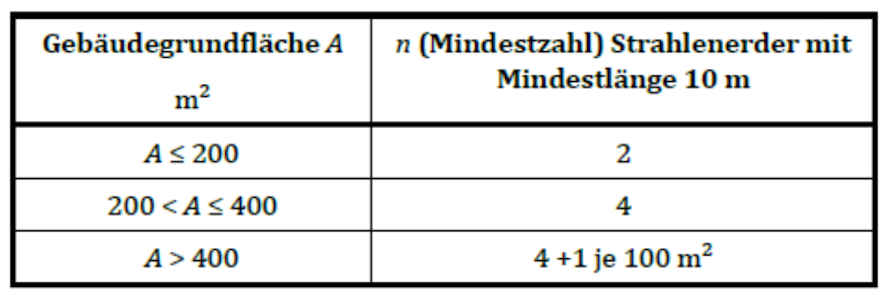 38
DIN 18014: 2023-06 neue Bilder
Quelle: DIN 18014
39
TRBS 1116: 2022-11
Qualifikation, Unterweisung und Beauftragung von Beschäftigten für die sichere Verwendung von Arbeitsmitteln
40
TRBS 1116: 2022-11Anwendungsbeginn und Änderungen
Ausgabe: November 2022 GMBl 2023 S. 532 [Nr. 25] 
Diese Technische Regel konkretisiert die BetrSichV hinsichtlich der Anforderungen an 
die Qualifikation und Unterweisung von Beschäftigten, sodass sie in der Lage sind, Arbeitsmittel zu verwenden, ohne sich oder andere Personen zu gefährden
die Beauftragung von Beschäftigten für die Verwendung von Arbeitsmitteln, sofern diese mit besonderen Gefährdungen verbunden ist und 
die Beauftragung von Beschäftigten für die Durchführung von Instandhaltungsarbeiten
41
TRBS 1116: 2022-11Umfang von Unterweisungen
Abs. 3.4 Unterweisung 
(4) Bei der Erstunterweisung vor Aufnahme der Verwendung hat der Arbeitgeber bedarfsweise folgende Schwerpunkte zu setzen:
die theoretische und praktische Einweisung in das Arbeitsmittel, 
arbeitsmittelbezogene Informationen, wie z. B. dessen Eigenschaften und spezifischen
Durchführung erforderlicher Sicht- und Funktionskontrollen,
vorgesehene Verwendung des Arbeitsmittels,
Vermittlung betrieblicher Regelungen,
Erläuterungen zur Mitwirkungspflicht der Beschäftigten.
42
TRBS 1116: 2022-11Durchführung von Unterweisungen
Abs. 3.6 Durchführung der Qualifizierung
Der Arbeitgeber kann die erforderliche Qualifizierung aus dem eigenen Unternehmen heraus gestalten oder auf externe Anbieter zurückgreifen. In beiden Fällen hat der Arbeitgeber die Anforderungen an die Qualifizierung zu berücksichtigen. Die Verantwortung für die ausreichende Qualifikation der Beschäftigten und den Nachweis der erforderlichen Kompetenzen verbleibt beim Arbeitgeber.

Abs. 4.2 Anforderungen an den Aufbau der Qualifizierung
(1) Die Qualifizierung von beauftragten Beschäftigten besteht aus einem theoretischen und einem praktischen Teil. Es ist sicherzustellen, dass die Inhalte aufeinander abgestimmt sind und in einer sinnvollen Reihenfolge vermittelt werden. […]
43
TRBS 1116: 2022-11Durchführung von Unterweisungen
Abs. 4.2 Anforderungen an den Aufbau der Qualifizierung
(2) Zu den theoretischen Inhalten zählen insbesondere 
rechtliche Anforderungen,
Aufbau, Funktionsweise und Eigenschaften des Arbeitsmittels, 
Handhabung und Bedienelemente, Sicherheitseinrichtungen, 
mögliche Gefährdungen durch die Arbeitsumgebung, Arbeitsgegenstände, andere Arbeitsmittel sowie Wechselwirkungen,
Betriebsvorschriften für das Arbeitsmittel.
(3) Zu den praktischen Inhalten zählen insbesondere
Einweisung in die Handhabung, Sicht- und Funktionskontrollen, 
Erläuterung von Gefahrstellen am Arbeitsmittel und besonderer Gefährdungen, soweit sie mit der Verwendung des Arbeitsmittels verbunden sind, 
Verwendung der Sicherheitseinrichtungen, 
Übung typischer praktischer Anwendungen.
44
TRBS 1116: 2022-11Anforderungen an Qualifizierende
Abs. 4.4 Anforderungen an Qualifizierende 
Die Qualifizierung darf nur von Personen durchgeführt werden, die über eine erforderliche Fachkunde verfügen. Die erforderliche Fachkunde umfasst insbesondere fachliche und didaktische Kompetenzen. Sicherzustellen sind u. a. ausreichende
Erforderliche fachliche Kompetenzen können beispielsweise erlangt werden durch 
Eine entsprechende Berufsausbildung oder betriebliche Qualifizierung zur Verwendung und 
ausreichende Erfahrung in der Verwendung des jeweiligen Arbeitsmittels. 
Erforderliche didaktische Kompetenzen können beispielsweise erlangt werden durch 
entsprechende Qualifikationen aus Berufsausbildung oder Studium, 
erfolgreich abgelegte Ausbildungseignungsprüfung, 
erfolgreiche Teilnahme an einem Ausbilderlehrgang mit Bezug zu dem jeweiligen Arbeitsmittel.
45
TRBS 1116: 2022-11Nachweise
Abs. 4.6 Lernerfolgskontrollen
Lernerfolgskontrollen dienen dem Nachweis, dass die Beschäftigten über die […] erforderliche Qualifikation verfügen. […] Bestandteil der Qualifizierung sind daher eine oder mehrere Lernerfolgskontrollen, die sich auf die theoretischen und auf die praktischen Inhalte beziehen.
Abs. 3.4 Unterweisung 
Das Datum und den Inhalt einer jeden Unterweisung sowie die Namen der Unterwiesenen hat der Arbeitgeber schriftlich festzuhalten. Die Dokumentation kann auch elektronisch erfolgen.
Quelle: R. O. E. GmbH
46
EmpfBS 1113: 2023-01
Beschaffung von Arbeitsmitteln
47
EmpfBS 1113: 2023-01Anwendungsbeginn und Änderungen
Ausgabe: Januar 2023
Änderung: Neuer Anhang 2 Beschaffungsprozess und Schutzkonzept von Anlagen
48
EmpfBS 1113: 2023-01Beschaffungsprozess
Abs. 4 vom Beschaffungsprozess zum Betrieb
Der Beschaffungsprozess für eine Anlage kann in die Phasen Planung und Herstellung von Produkten und Errichtung der Anlage unterteilt werden und sich über mehrere Jahre erstrecken. Der Betrieb der Anlage beginnt, wenn der Beschaffungsprozess abgeschlossen ist.
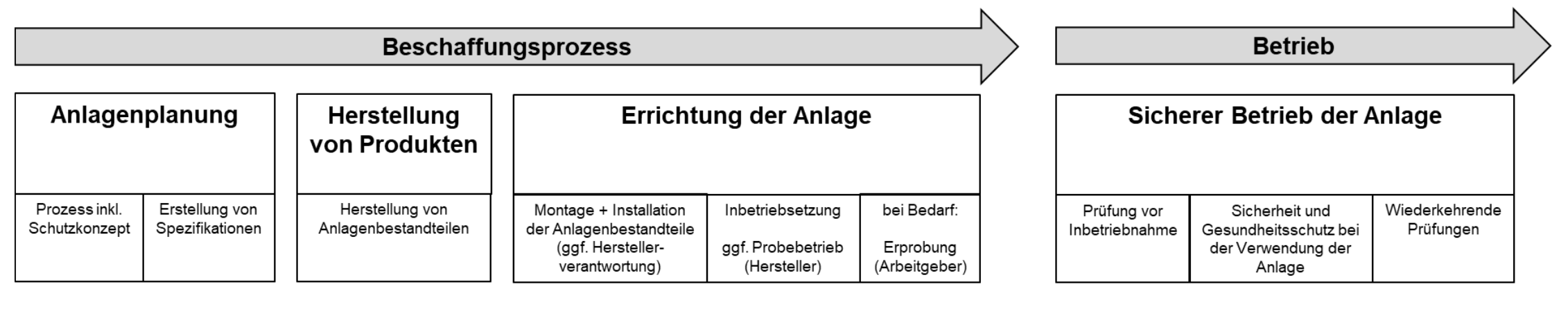 Quelle: EmpfBS 1113
49
EmpfBS 1113: 2023-01Beschaffungsprozess
Quelle: EmpfBS 1113
50
EmpfBS 1113: 2023-01Bewertung verfahrenstechnischer Prozesse
Abs. 5.5 Systematische Bewertung verfahrenstechnischer Prozesse
(1) Bei der Beschaffung von verfahrenstechnischen Anlagen steht zunächst der verfahrenstechnische Prozess im Mittelpunkt. […] Hierfür ist es erforderlich, dass die an der Planung Beteiligten eine systematische sicherheitstechnische Betrachtung des verfahrenstechnischen Prozesses vornehmen, die Anforderungen an die Anlagenbestandteile entsprechend spezifizieren und dabei insbesondere die Schnittstellen, die sich durch den Zusammenbau der einzelnen Anlagenbestandteile ergeben, berücksichtigen.
Quelle: EmpfBS 1113
51
EmpfBS 1113: 2023-01Beurteilung von Wechselwirkungen
(1) Der Maschinenhersteller muss die von der Maschine ausgehende Risiken bewerten.
Bei den spezifischen Gefährdungen an der Schnitt-stelle der Maschine zum verfahrenstechnischen Prozess sind zusätzlich die Aspekte:
(2a) Prozessbedingte Wechselwirkungen (z. B. Druck, Temperatur) mit der Prozessanlage beim bestimmungsbemäßen Betrieb,
(2b) vorhersehbare, nicht bestimmungsgemäße Betriebszustände, z. B. infolge von technischen Ausfällen (z. B. der Hilfsenergien: Kühlung, Steuerluft) oder externe Einflüsse zu bewerten und dementsprechend sicherheitstechnisch relevante Beschaffenheitsanforderungen festzulegen.
Bei der Verwendung von Maschinen in verfahrenstechnischen Anlagen werden außerhalb des Lieferumfanges liegende Risiken
(3a) Benachbarte Anlagen,
(3b) Andere Personen,
(3c) Anwohner, Umwelt,
in der Regel nicht vom Hersteller betrachtet.
Quelle: EmpfBS 1113
52
EmpfBS 1113: 2023-01Beispielplanung
Quelle: EmpfBS 1113
53
EmpfBS 1113: 2023-01Nachweis der Sicherheit
Abs. 6.4 Nachweis der Sicherheit von verfahrenstechnischen Anlagen
(1) Damit eine verfahrenstechnische Anlage rechtskonform in Betrieb gehen kann, ist nachzuweisen, dass diese dem Stand der Technik und den gesetzlichen Vorschriften entspricht. Der Nachweis besteht aus einem Bündel von Einzel-Nachweisen. Diese Nachweise bestätigen die Einhaltung der jeweiligen gesetzlichen sicherheitsrelevanten Anforderungen nach Art und Aufbau der Anlage (siehe Abbildung A2-6).
Quelle: EmpfBS 1113
54
Was Sie jetzt wissen sollten
Wesentliche Regelwerksänderungen der:
Entwurf VDE 0105-1: 2022-07
VDE 0100-520: 2023-06
VDE V 0100-551-2: 2023-10
DIN 18014: 2023-06
TRBS 1116: 2022-11
EmpfBS 1113: 2023-01
55